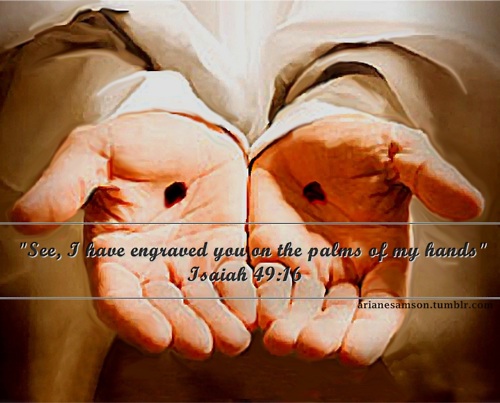 Lent: Mercy Within Yourself
Presented by: Jon Gerstmyer
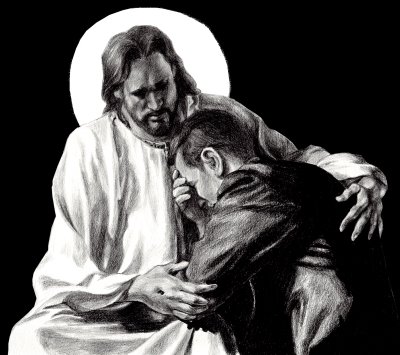 Examining ourselves in the arms of God
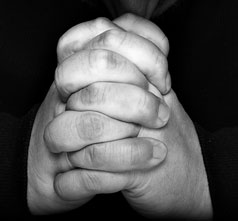 What is Scrupulosity? A form of Obsessive Compulsive Disorder involving religious or moral obsessions. Scrupulous individuals are overly concerned that something they thought or did might be a sin or other violation of religious or moral doctrine. What are the symptoms of scrupulosity?Common obsessions seen in scrupulosity include excessive concerns about: • Blasphemy • Having committed a sin • Behaving morally • Purity • Going to hell • Death • A loss of impulse control
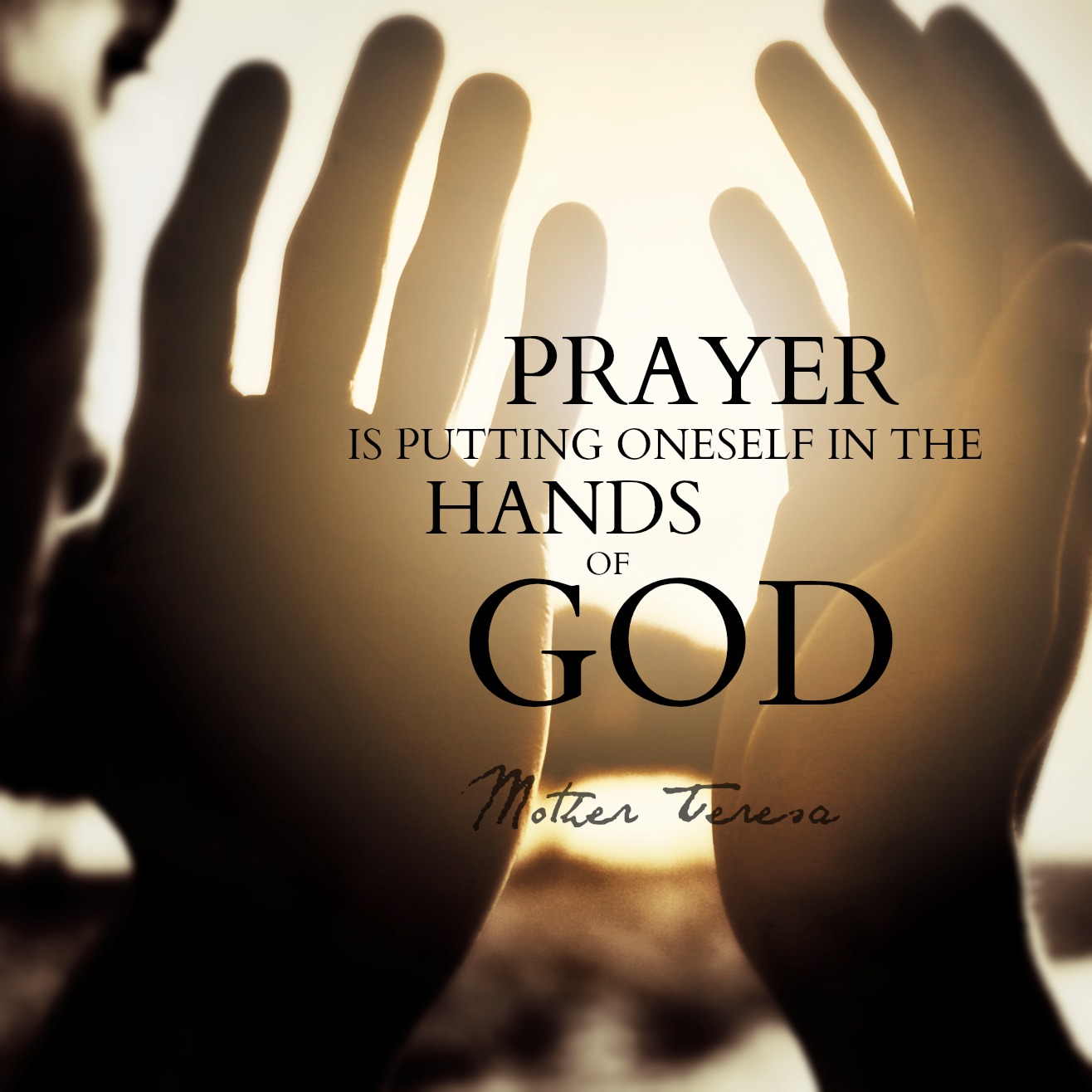 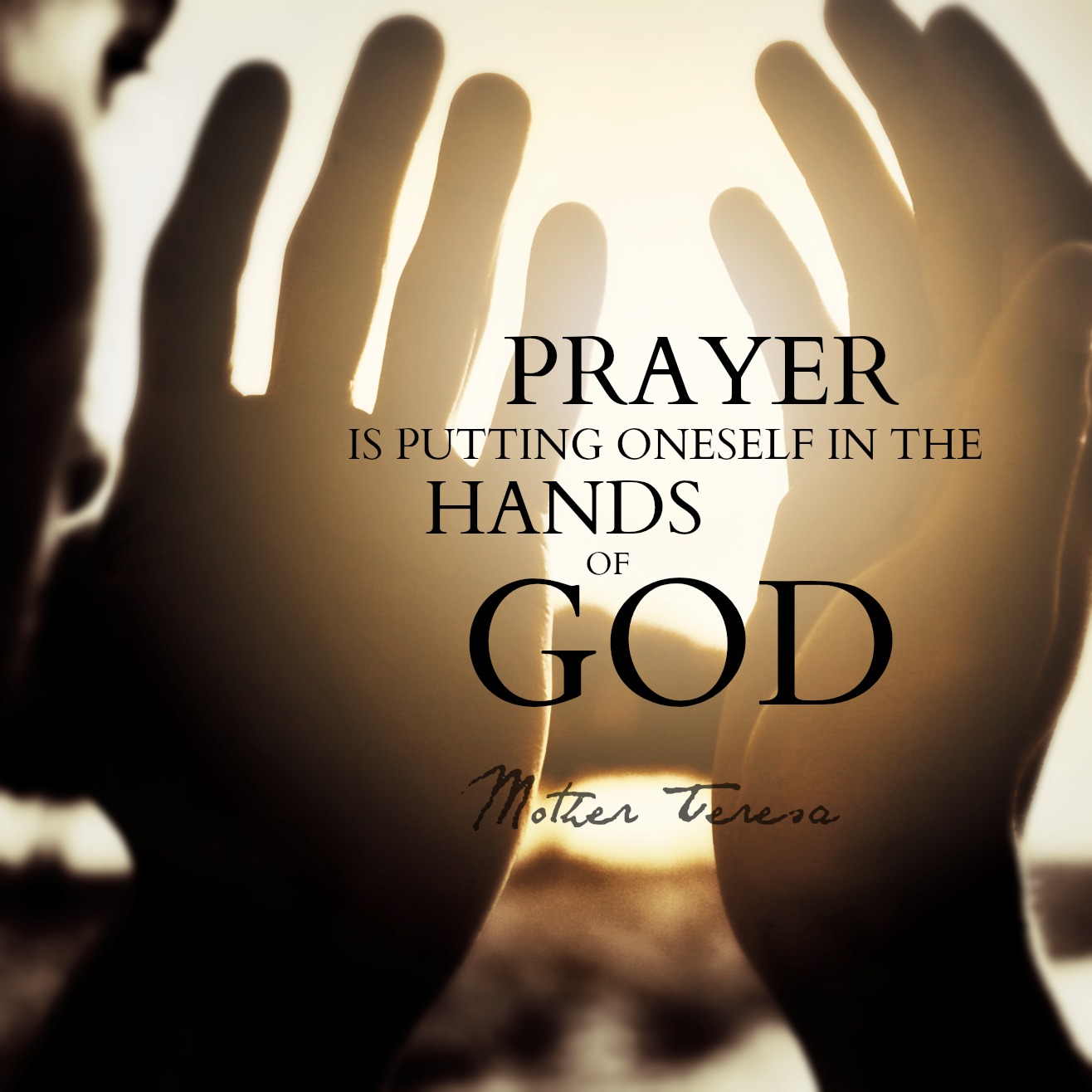 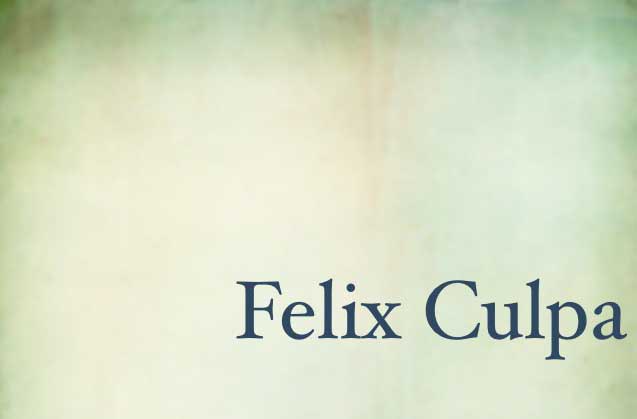 Happy Fault
Latin for…
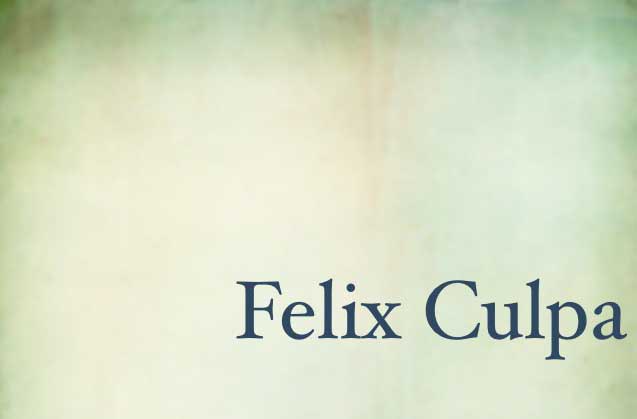 Original Sin brought about the Salvation of the World
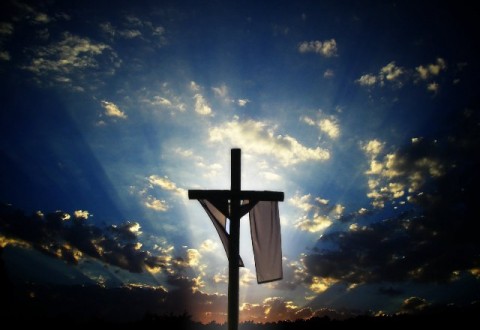 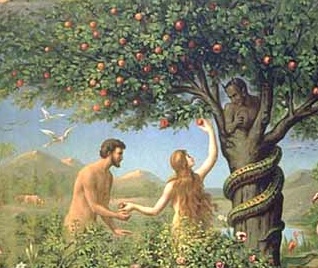 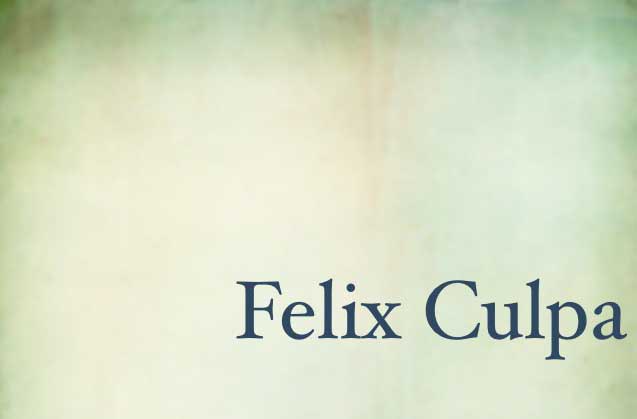 God can transform your sin into something great!
“Sinners yes, corrupt no!”
“The name of God is Mercy”
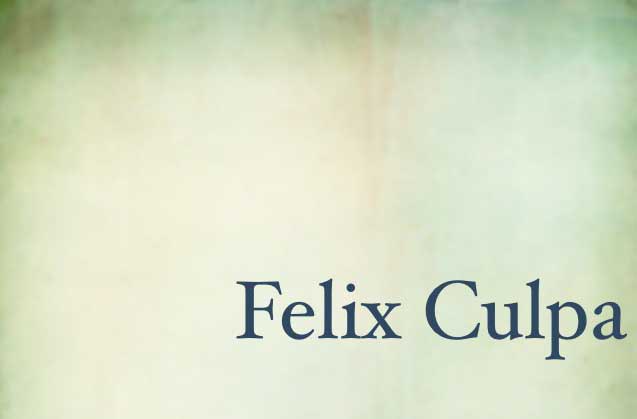 The Wedding Feast at Cana is way more than Jesus’ first miracle.  It is an example of the sacrament of Reconciliation
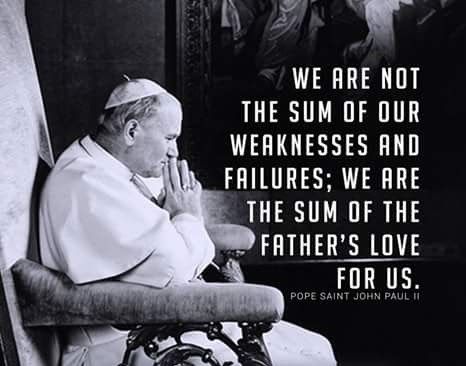 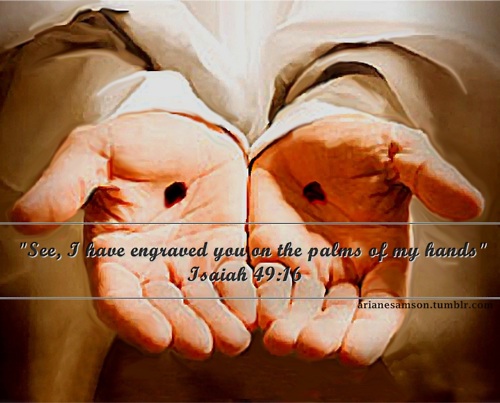 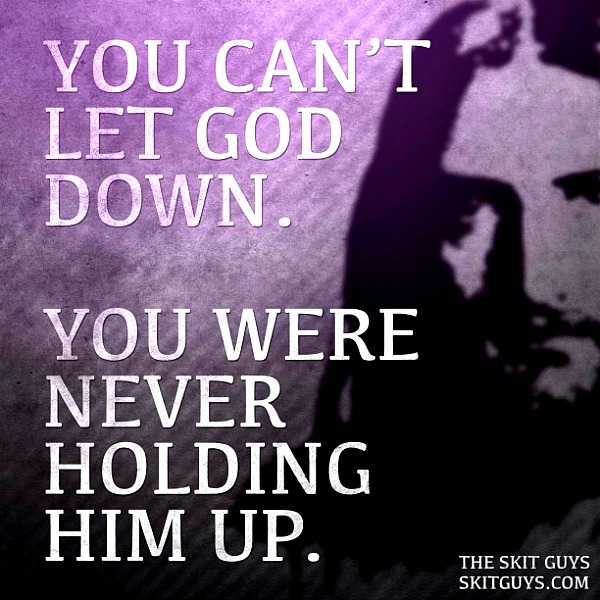 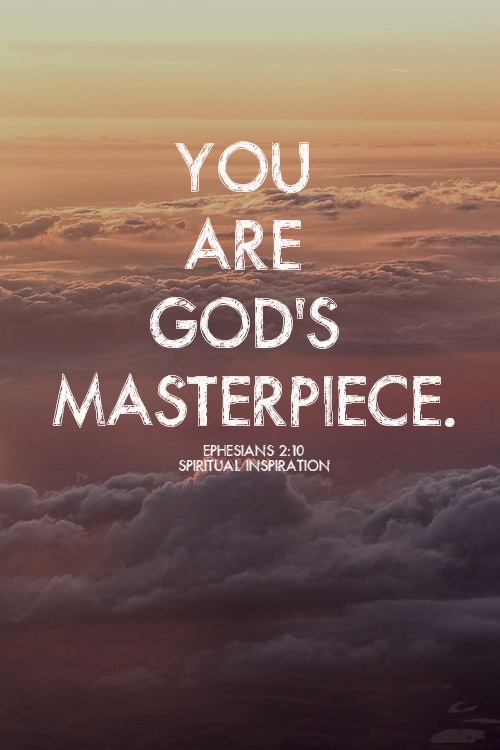 YOU ARE GOD’S ORIGINAL MASTERPIECE
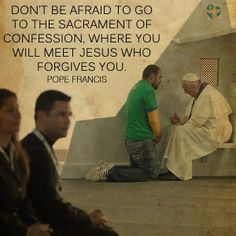 Join us Tuesday for day two of our series
LENT: MERCY WITHIN THE CHURCH
Presented by:  Fr. Steven Roth